Türkiye CumhuriyetiSağlık BakanlığıSağlık Hizmetleri Genel MüdürlüğüGeleneksel, Tamamlayıcı ve Fonksiyonel Tıp Uygulamaları Dairesi Başkanlığı İstatistiki Bilgiler
Uzm. Dr. Mustafa ÖZCAN
Daire Başkanı
Türkiye’de Geleneksel ve Tamamlayıcı Tıp
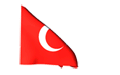 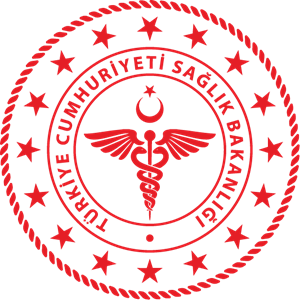 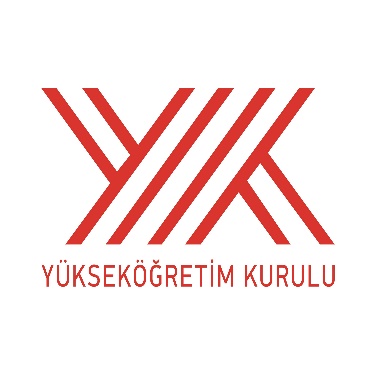 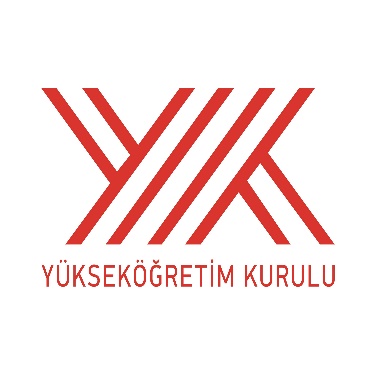 2
Türkiye’de Geleneksel ve Tamamlayıcı Tıp
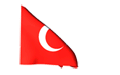 3
Türkiye’de Geleneksel ve Tamamlayıcı Tıp
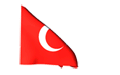 4
Türkiye’de Geleneksel ve Tamamlayıcı Tıp
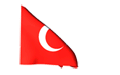 GETAT Ünitelerinin Kurumsal Bazlı Dağılımı
TOPLAM GETAT ÜNİTE SAYISI
2301
5
Türkiye’de Geleneksel ve Tamamlayıcı Tıp
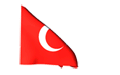 6
Türkiye’de Geleneksel ve Tamamlayıcı Tıp
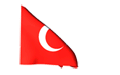 7
Türkiye’de Geleneksel ve Tamamlayıcı Tıp
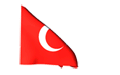 8
Türkiye’de Geleneksel ve Tamamlayıcı Tıp
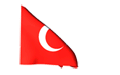 9
Türkiye’de Geleneksel ve Tamamlayıcı Tıp
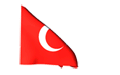 GETAT Üniteleri Coğrafi Bölge Bazlı Dağılımı
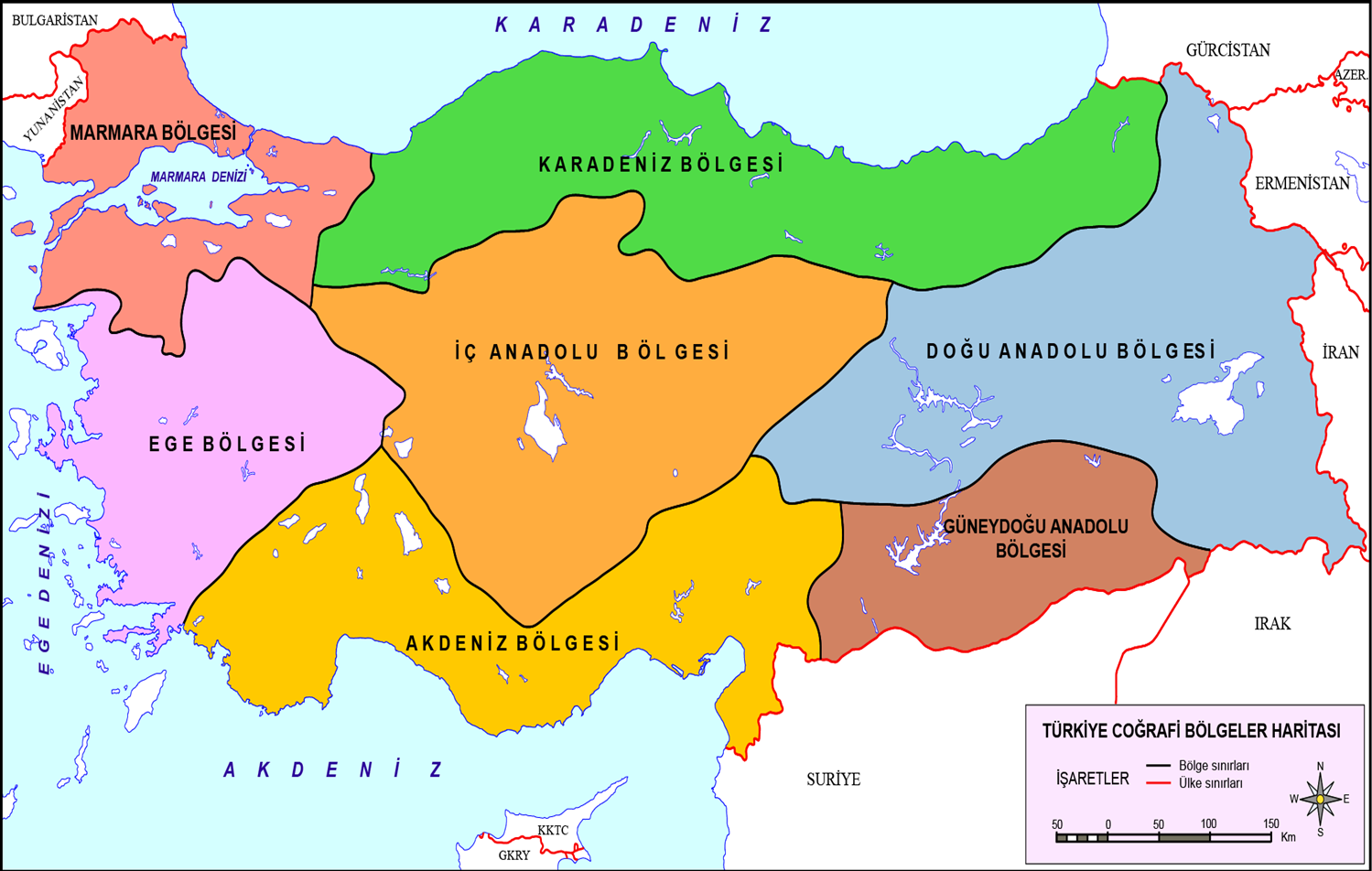 1021
122
49
466
317
265
61
10
Türkiye’de Geleneksel ve Tamamlayıcı Tıp
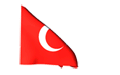 Eğitim Merkezi
Uygulama Merkezi
Ünite
11
Türkiye’de Geleneksel ve Tamamlayıcı Tıp
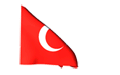 BAŞARILI OLAN TOPLAM KATILIMCI SAYISI
707
Şu ana kadar ilki Bakanlık Merkez teşkilatında olmak üzere toplam 18 GETAT Klinik Uygulamalara Etik Yaklaşım Kursu düzenlenmiştir.
12
Türkiye’de Geleneksel ve Tamamlayıcı Tıp
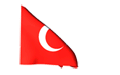 13
Türkiye’de Geleneksel ve Tamamlayıcı Tıp
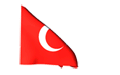 ONAY VERİLMİŞ TOPLAM GETAT KLİNİK ARAŞTIRMA SAYISI
178
14
Türkiye’de Geleneksel ve Tamamlayıcı Tıp
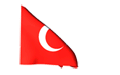 GETAT uygulama alanlarında yapılan eğitim ve sertifikasyon faaliyetleri, 14 Ekim 2021 tarihi itibarı ile Sağlık Hizmetleri Genel Müdürlüğümüz bünyesinde görev yapmakta olan Eğitim ve Sertifikasyon Dairesi Başkanlığı’na devredilmiştir.*
*Bu sebeple; bu sunumun devamında yer alan GETAT eğitimleri/sertifikasyonları ile ilgili istatistik, 14 Ekim 2021 tarihi itibariyle güncel olan verilerden yararlanılarak oluşturulmuştur.
15
Türkiye’de Geleneksel ve Tamamlayıcı Tıp
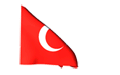 16
Türkiye’de Geleneksel ve Tamamlayıcı Tıp
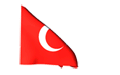 TOPLAM GETAT EĞİTİM MERKEZİ SAYISI
28
17
Türkiye’de Geleneksel ve Tamamlayıcı Tıp
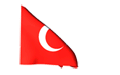 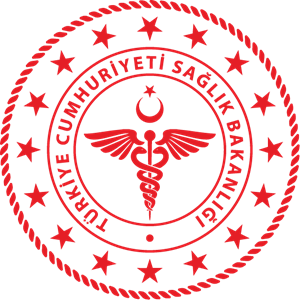 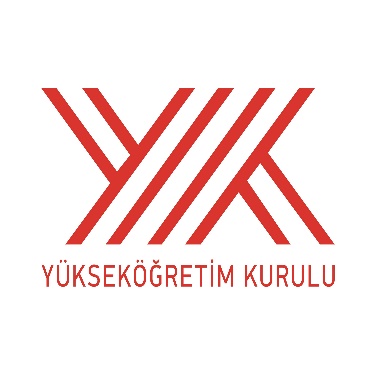 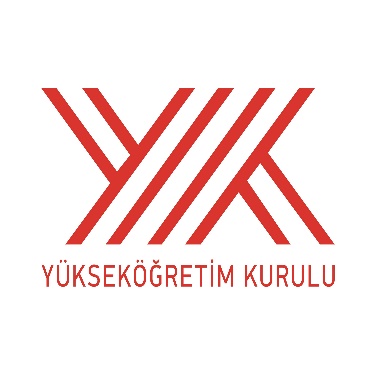 18
Türkiye’de Geleneksel ve Tamamlayıcı Tıp
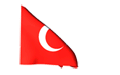 19
Türkiye’de Geleneksel ve Tamamlayıcı Tıp
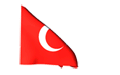 Sertifikalı Hekim ve Diş Hekimi Sayısı
5.300
Sertifikalı Hekim Dışı Sağlık Profesyoneli Sayısı (Eczacı, Diğer Sağlık ve Müzik Profesyonelleri)
417
Yönetmelik Öncesi Tescillenen Akupunktur
Sertifikası Sayısı
1096
Denklik Belgesi Sayısı
161
Toplam Sertifika ve Denklik Belgesi Sayısı
18.597
20
Türkiye’de Geleneksel ve Tamamlayıcı Tıp
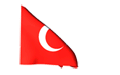 21
Türkiye’de Geleneksel ve Tamamlayıcı Tıp
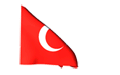 22
Türkiye Cumhuriyeti Sağlık BakanlığıSağlık Hizmetleri Genel Müdürlüğü
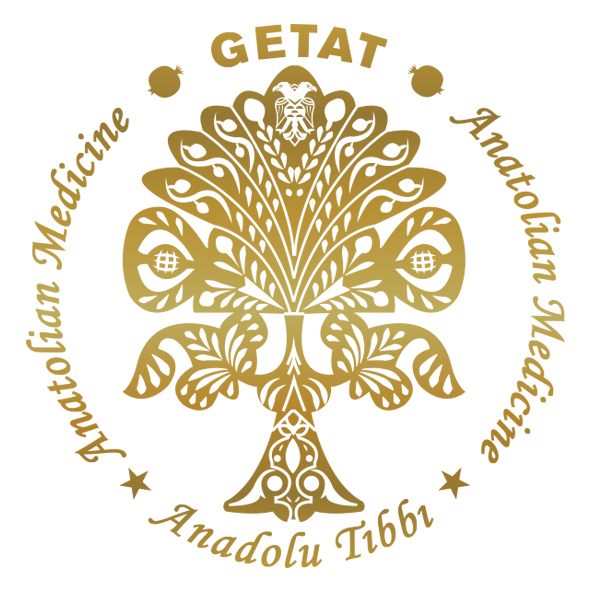 Teşekkürler